Čeká nás 1. třída  
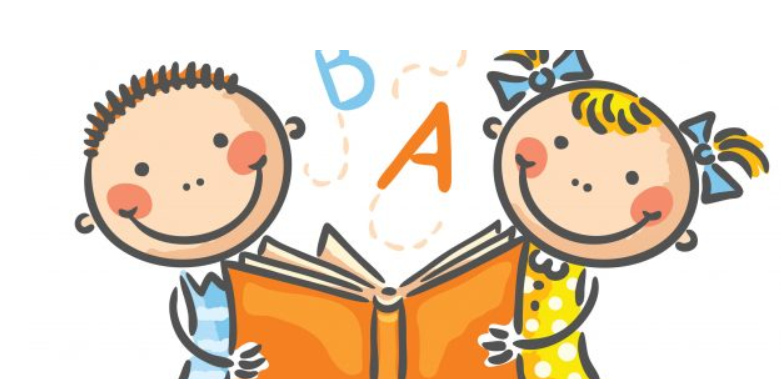 Pomůcky a potřeby do 1.třídy:
1. Škola hradí balíček pro žáky ve výši cca 200,- Kč, který bude obsahovat tyto pomůcky:
sešity  512
sešity  513
sešity 511
pastelky voskové
barvy vodové 30mm
štětec plochý školní č.12
štětec plochý školní č.4
lepící tyčinka KORES 40g
popisovač 4606 CD centropen 2811 černý 
barevné složky A4 20 listů
desky s drukem Europen vertikal A6, čiré
2. Škola zajistí balíček pro žáky ve výši cca 250,- Kč (rodiče uhradí v září), který bude obsahovat tyto pomůcky:

modelovací hmota Patio 200g 
stírací tabulka 
desky na tabulku A4 
čtvrtka A4 220g
čtvrtka A3 220g
kreslicí karton A4 180g /10 barev/
3. Rodiče pořídí dětem:

aktovku s pevnými vyztuženými zády
pouzdro
ořezávátko s krytkou
složku na sešity a učebnice – velkou
tužky s chránítky č. 1, č. 2
pastelky (progreso) - 12 barev
zámek na skříňku 
papuče 
TV – cvičební úbor
DESATERO  PRO PRVŇÁČKA:
1. Znám své jméno a příjmení, vím, jak se jmenují rodiče.
2. Umím se obléknout i převléknout, obuji si boty, umím si zavázat tkaničku.
3. Umím si uklidit své místo, nachystat věci, udržuji pořádek.
4. Dovedu kreslit, malovat, správně držím psací potřeby.
5. Poznávám barvy.
6. Umím stříhat nůžkami.
7. Vydržím v klidu poslouchat vyprávění.
8. Když poslouchám pohádku, dokážu o ní vyprávět.
9. Dodržuji pravidla hygieny, umím si dojít sám na wc, myji si ruce.
10. Napočítám do 10.
Všem dětem přeji mnoho úspěchů 
a šťastné vykročení 1. září.
Děkuji za pozornost.